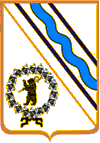 Тутаевский муниципальный район
БЮДЖЕТ ТУТАЕВСКОГО МУНИЦИПАЛЬНОГО РАЙОНА НА 2023 ГОД И НА ПЛАНОВЫЙ ПЕРИОД 
2024 - 2025 ГОДОВ

в редакции Решения МС ТМР
от 24.08.2023 №13-г (4 редакция)
Основные характеристики бюджета Тутаевского муниципального района
Прогноз налоговых  доходов бюджета Тутаевского муниципального района на 2023 год
Прогноз неналоговых  доходов бюджета Тутаевского муниципального района на 2023 год
Структура расходов бюджета Тутаевского Муниципального района на 2023 год